CHÀO MỪNG CÁC EM 
ĐẾN VỚI LỚP HỌC
Môn tin: TIN HỌC 9
Giáo viên: NGUYỄN THỊ MỸ DUNG
Trường THCS Nhơn Hội
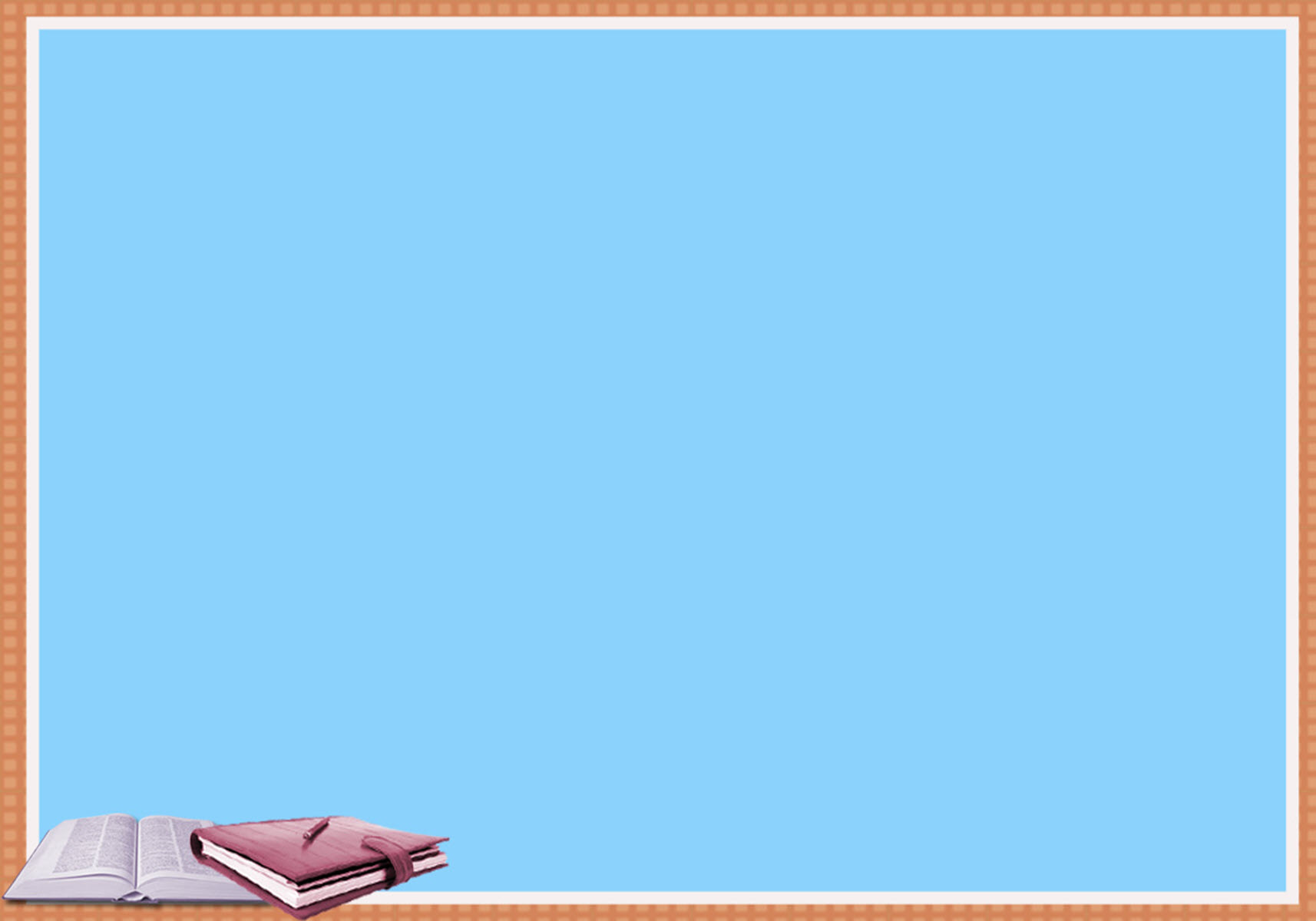 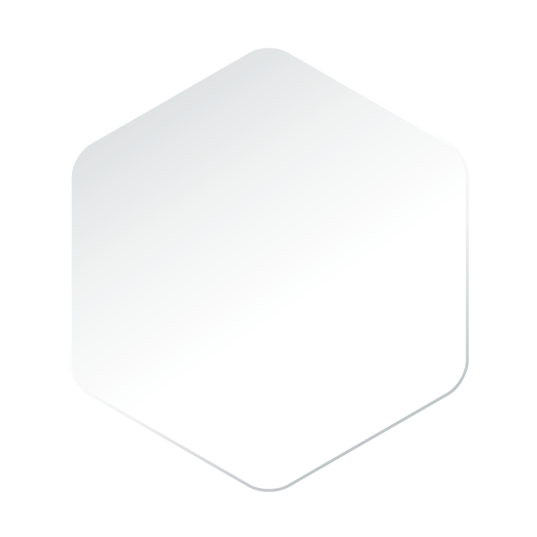 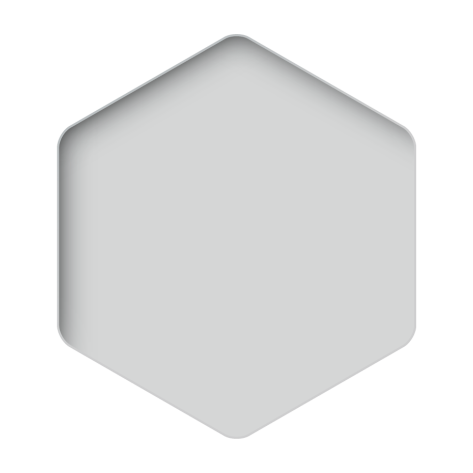 TRÒ CHƠI Ô CHỮ
Khởi động
TRÒ CHƠI GIẢI Ô CHỮ
1
TỪ KHÓA
2
3
4
5
4. Trong lĩnh vực tin học, các thiết bị như máy tính, laptop, điện thoại, bút, vở và các công cụ khác dùng để lưu trữ và truyền đạt thông tin được gọi là gì?
1. Là từ viết tắt của cụm từ tiếng Anh nào để chỉ người có tầm ảnh hưởng lớn trong lĩnh vực mạng xã hội, thường được các thương hiệu hợp tác để quảng bá sản phẩm và dịch vụ?
2. Thông tin thô thu thập từ nhiều nguồn khác nhau để phân tích, nghiên cứu được gọi là gì?
5. Trong lĩnh vực máy tính,  Bít là đại lượng đo lường … nhỏ nhất. 
Trong dấu “…” là gì?
3. Là một trong những thông tin cơ bản nhất, bao gồm hình vẽ tranh, ảnh chụp và các đoạn phim, thông tin này được gọi là gì?
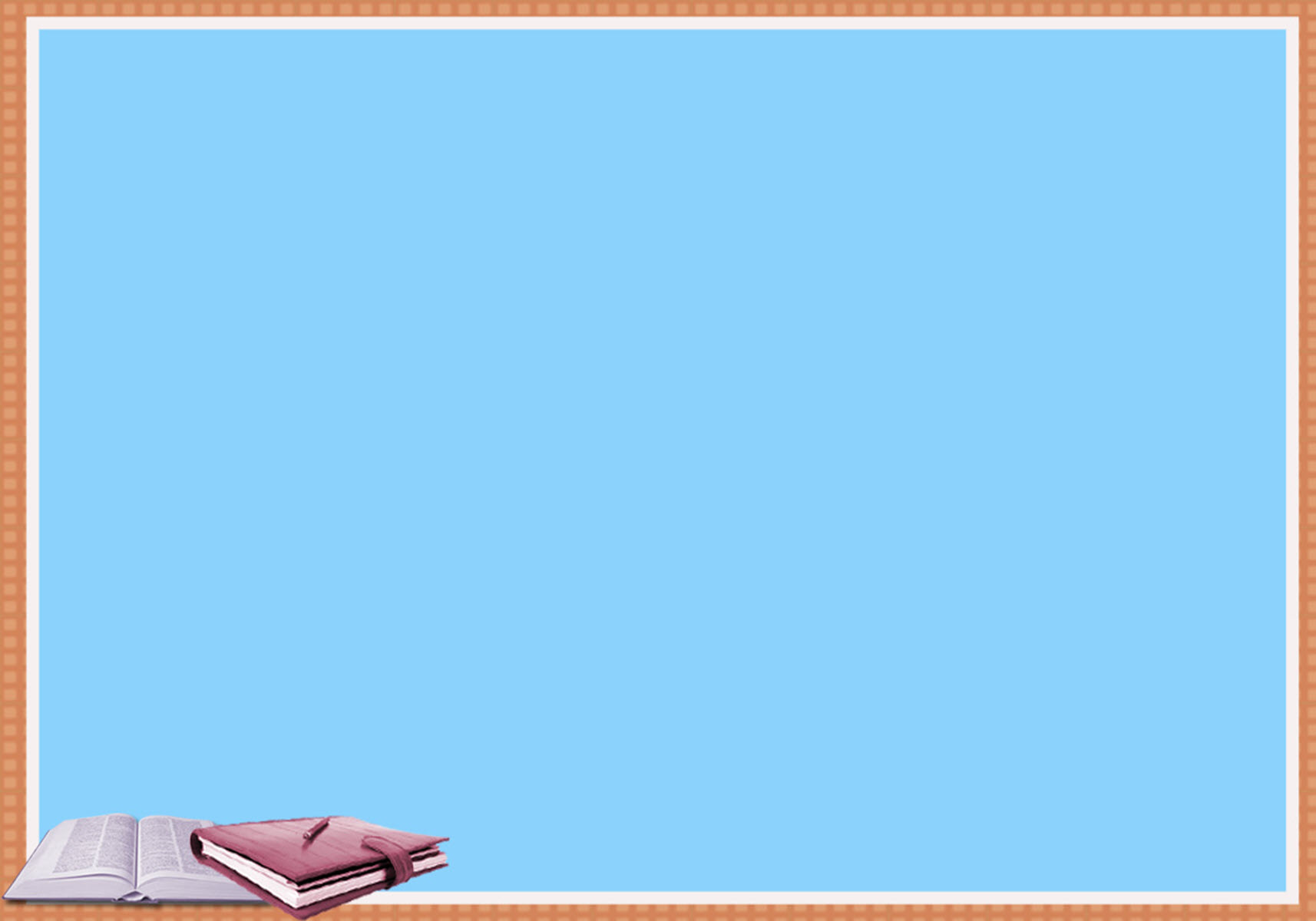 Tiết 2
Bài 2:THÔNG TIN TRONG GIẢI QUYẾT VẤN ĐỀ
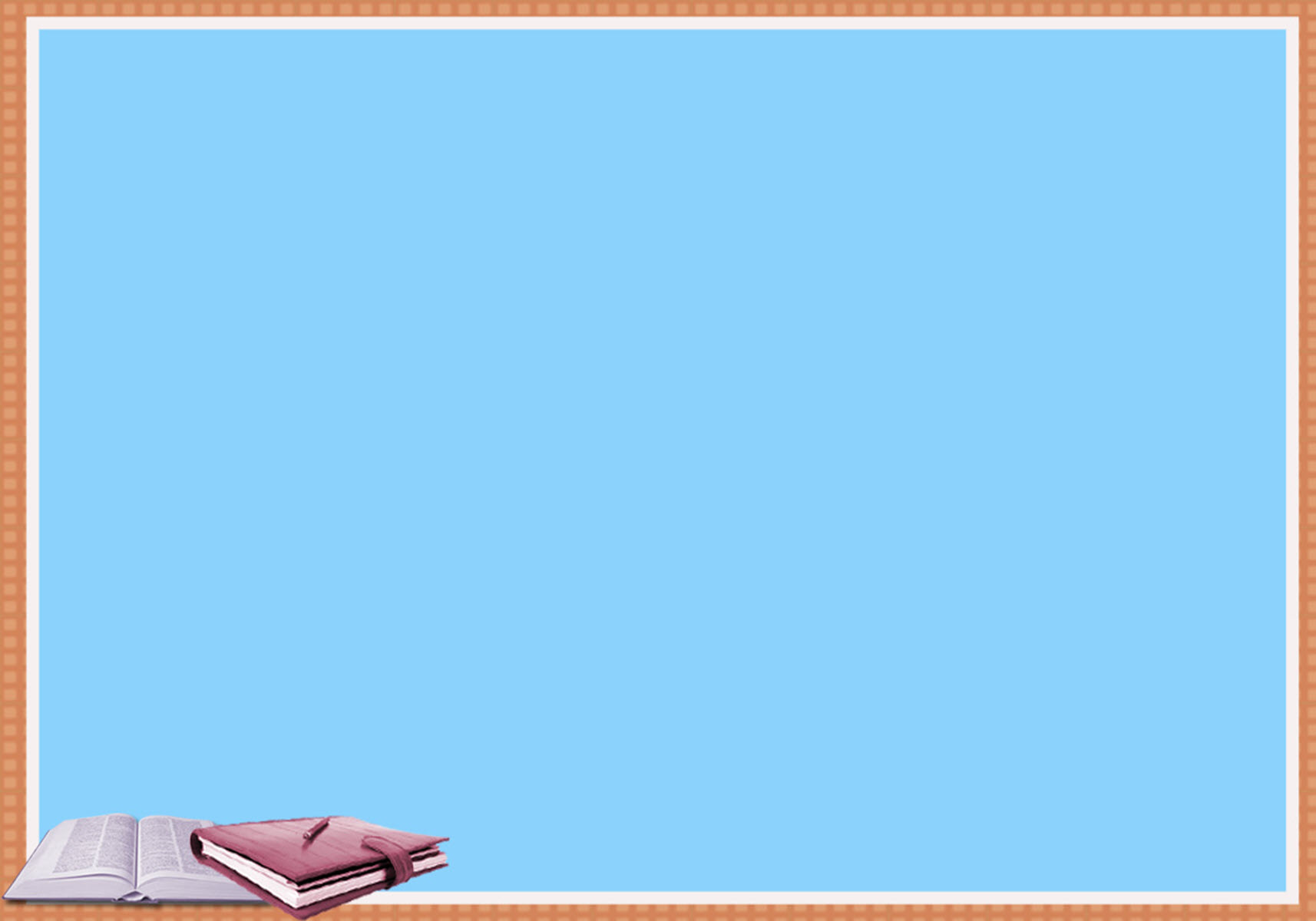 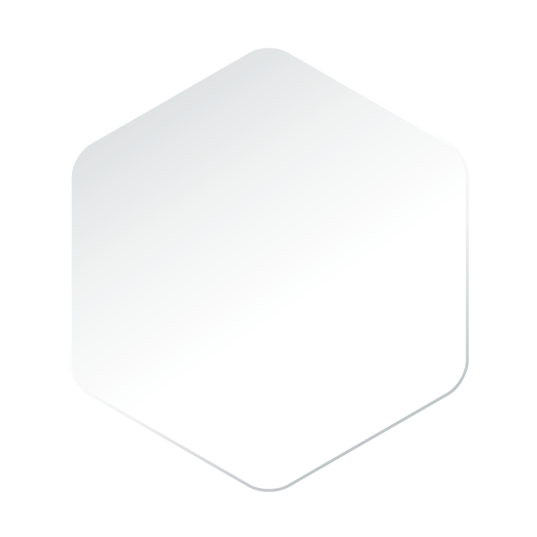 Vai trò của chất lượng thông tin trong giải quyết vấn đề
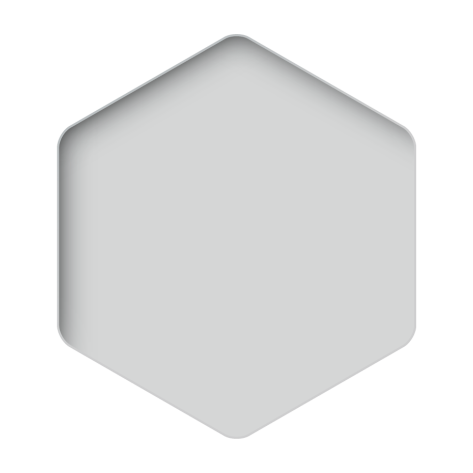 1
Nội dung bài học
Chất lượng thông tin
2
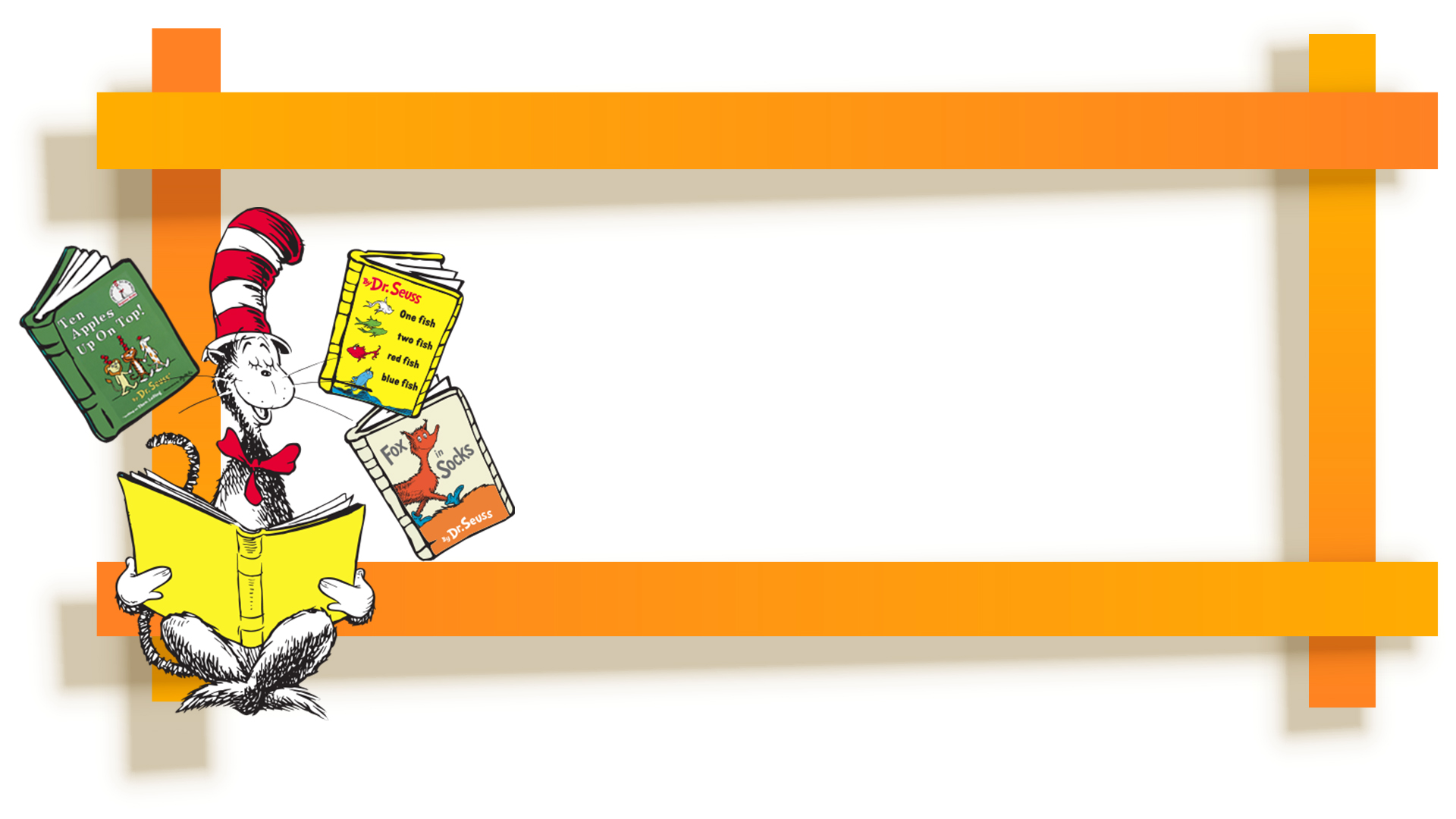 HÌNH THÀNH KIẾN THỨC
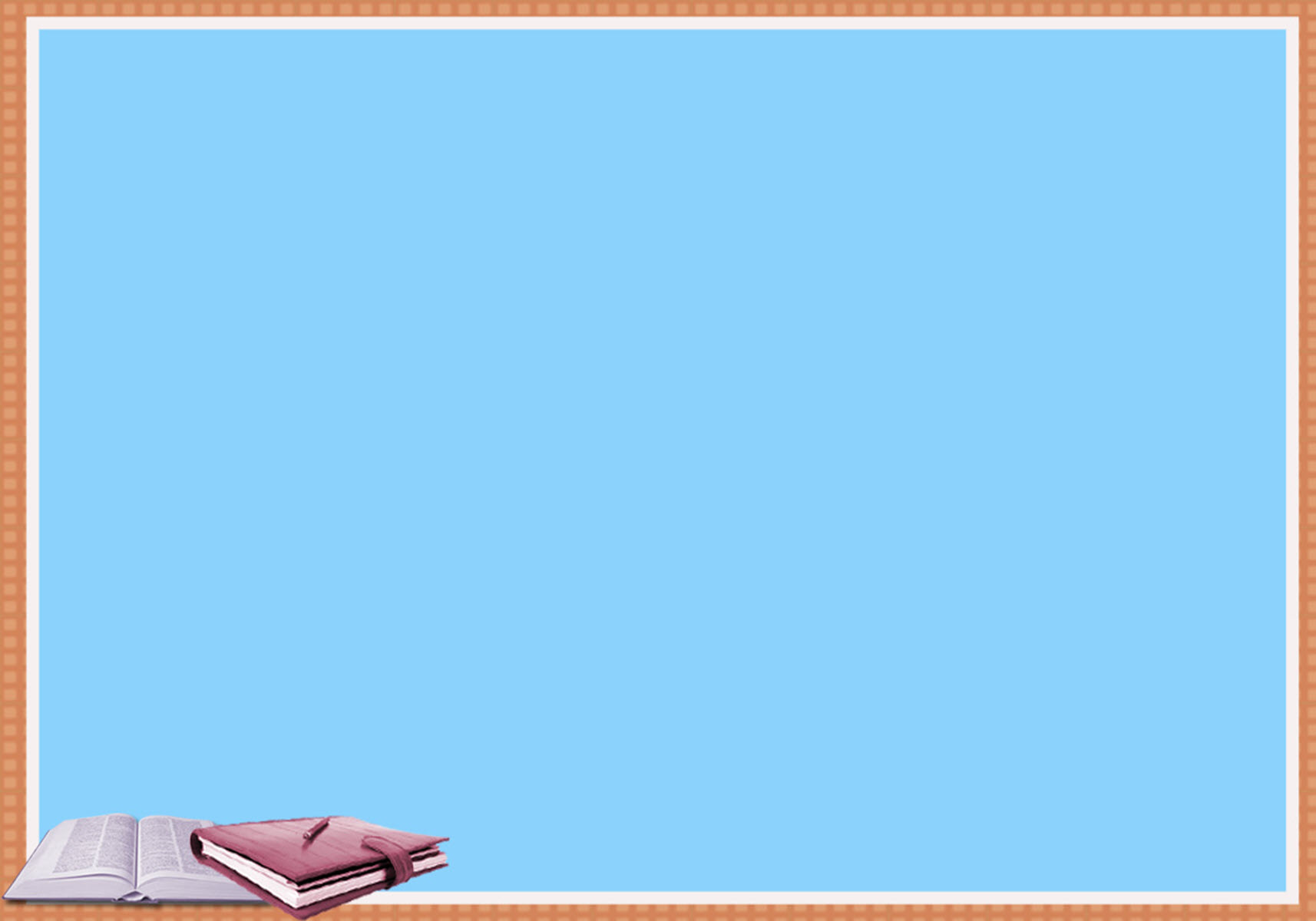 2. Chất lượng thông tin:
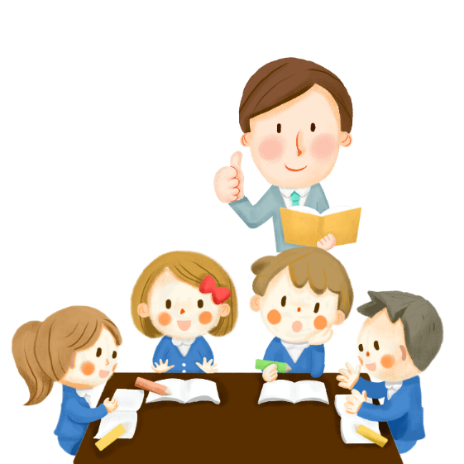 1. Những thông tin nào mà em cho là hữu ích giúp em chọn trường THPT?
2. Tại sao thông tin đó là hữu ích đối với việc chọn trường của em?
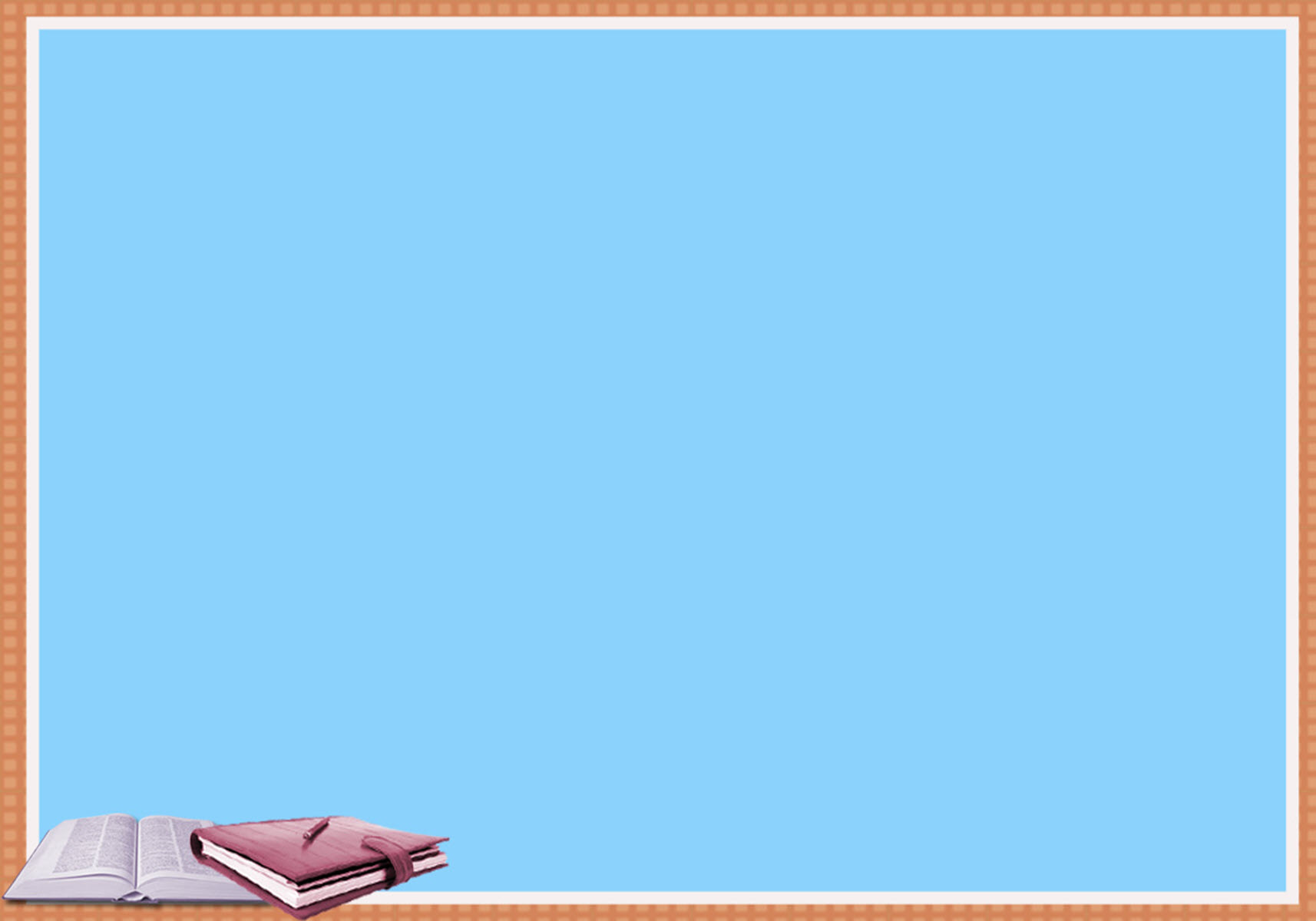 2. Chất lượng thông tin:
Nhóm 1, 3:
Trả lời
1. Các thông tin em cho là hữu ích với việc chọn trường THPT:
- Vị trí địa lí.
- Cơ sở vật chất.
- Tiêu chí định hướng ngành nghề.
- Chất lượng giáo dục.
- Học phí.
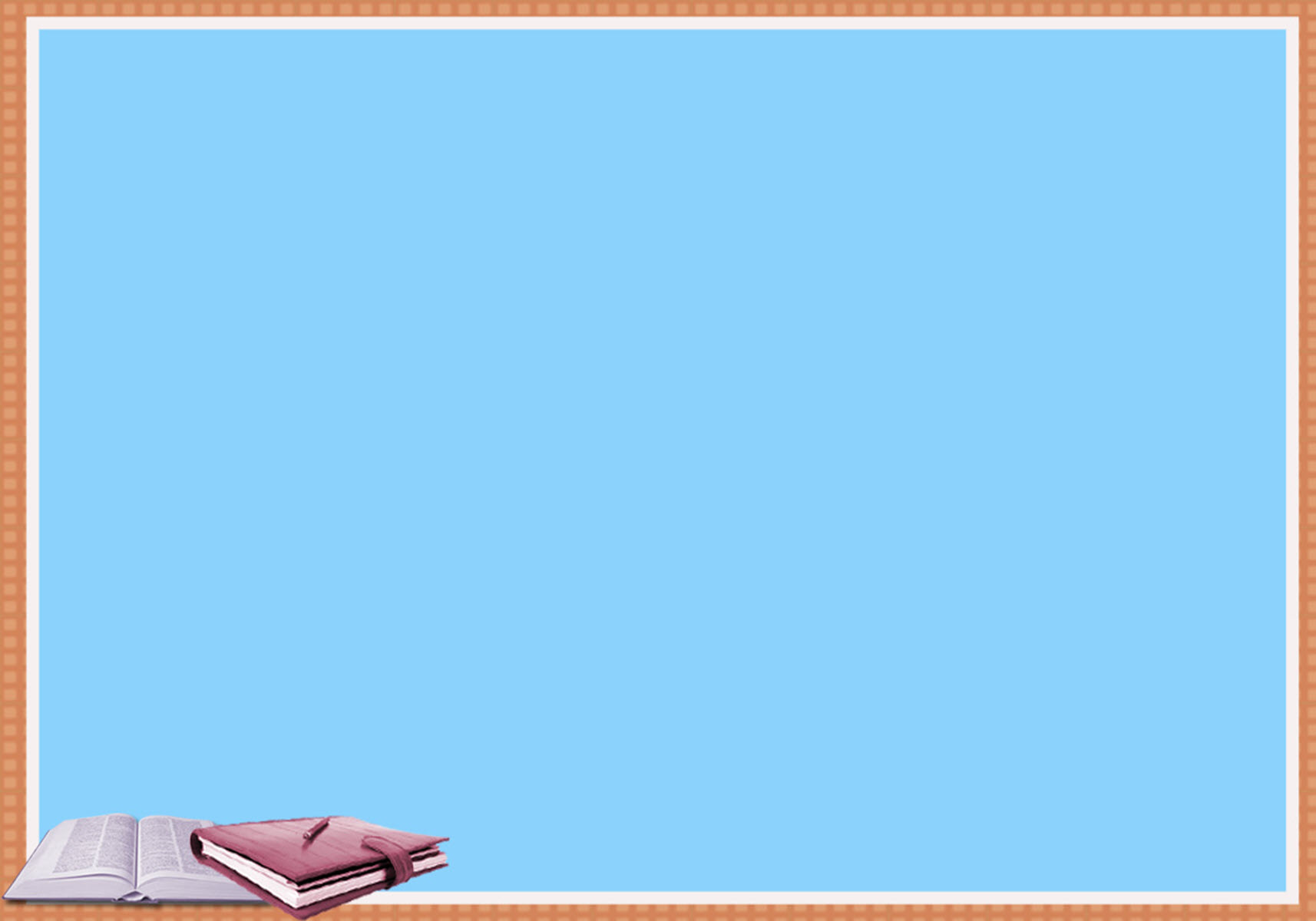 2. Chất lượng thông tin:
Nhóm 1, 3:
Trả lời
2. Thông tin trên sẽ hữu ích với việc chọn trường của em vì:
- Em không thể đi lại quá xa do đó nên có thông tin về vị trí địa lí.
- Cơ sở vật chất và định hướng ngành nghề nhằm giúp em có định hướng tốt cho chọn trường Đại học sau cấp THPT.
…
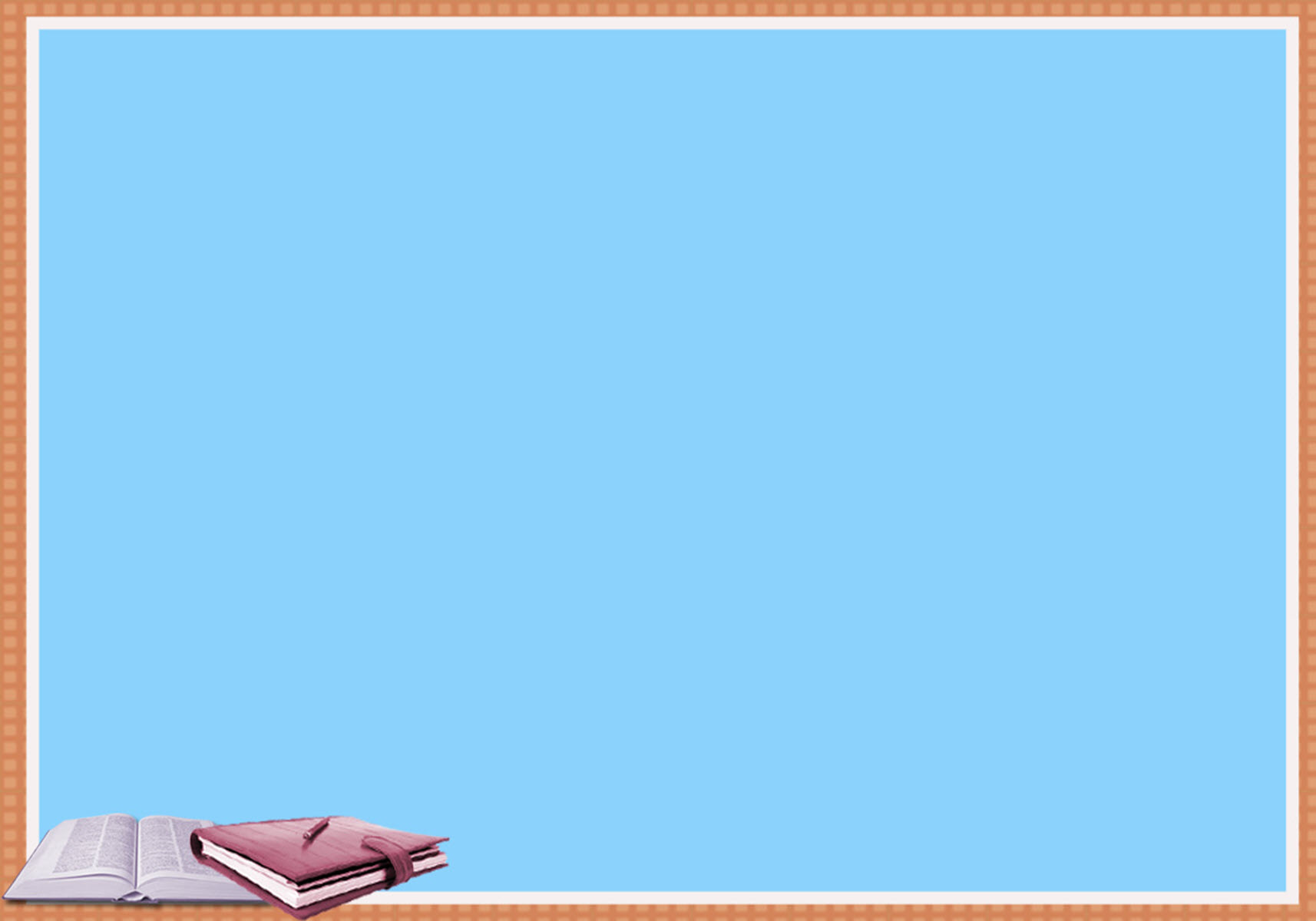 2. Chất lượng thông tin:
- Chất lượng thông tin là yếu tố quan trọng quyết định hiệu quả của việc giải quyết vấn đề.
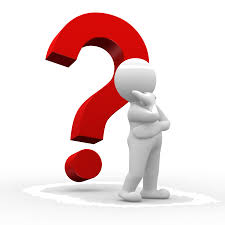 Chất lượng thông tin có vai trò như thế nào trong giải quyết vấn đề
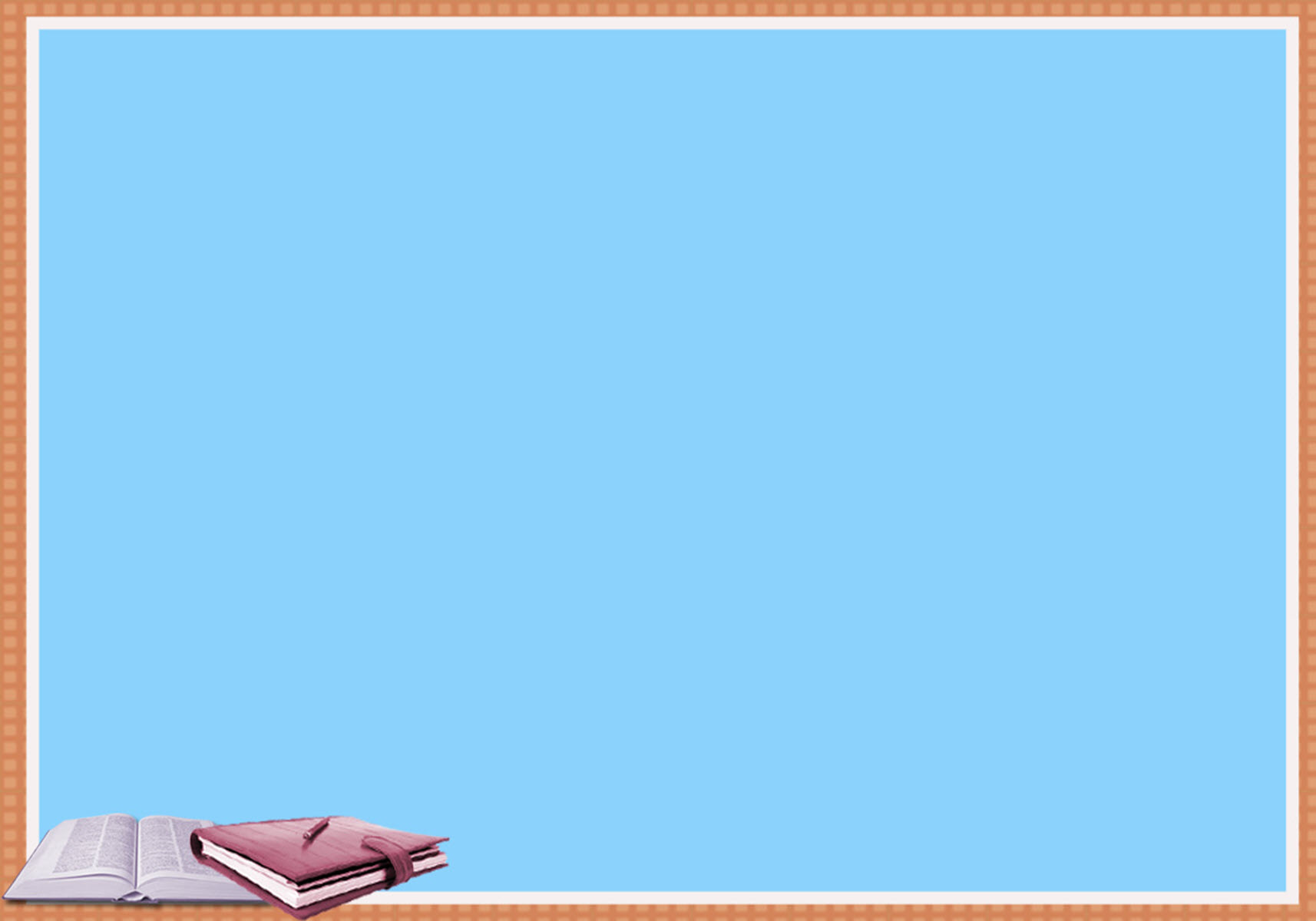 2. Chất lượng thông tin:
Chất lượng thông tin được đánh giá thông qua các tiêu chí:
+ Tính mới (tính cập nhật)
+ Tính chính xác
+ Tính đầy đủ
+ Tính sử dụng được
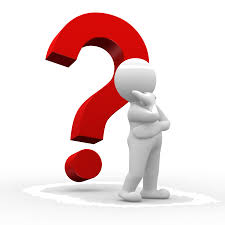 Chất lượng thông tin được đánh giá qua những tiêu chí nào?
Tại sao khi đánh giá chất lượng thông tin phải thông qua những tiêu chí trên?
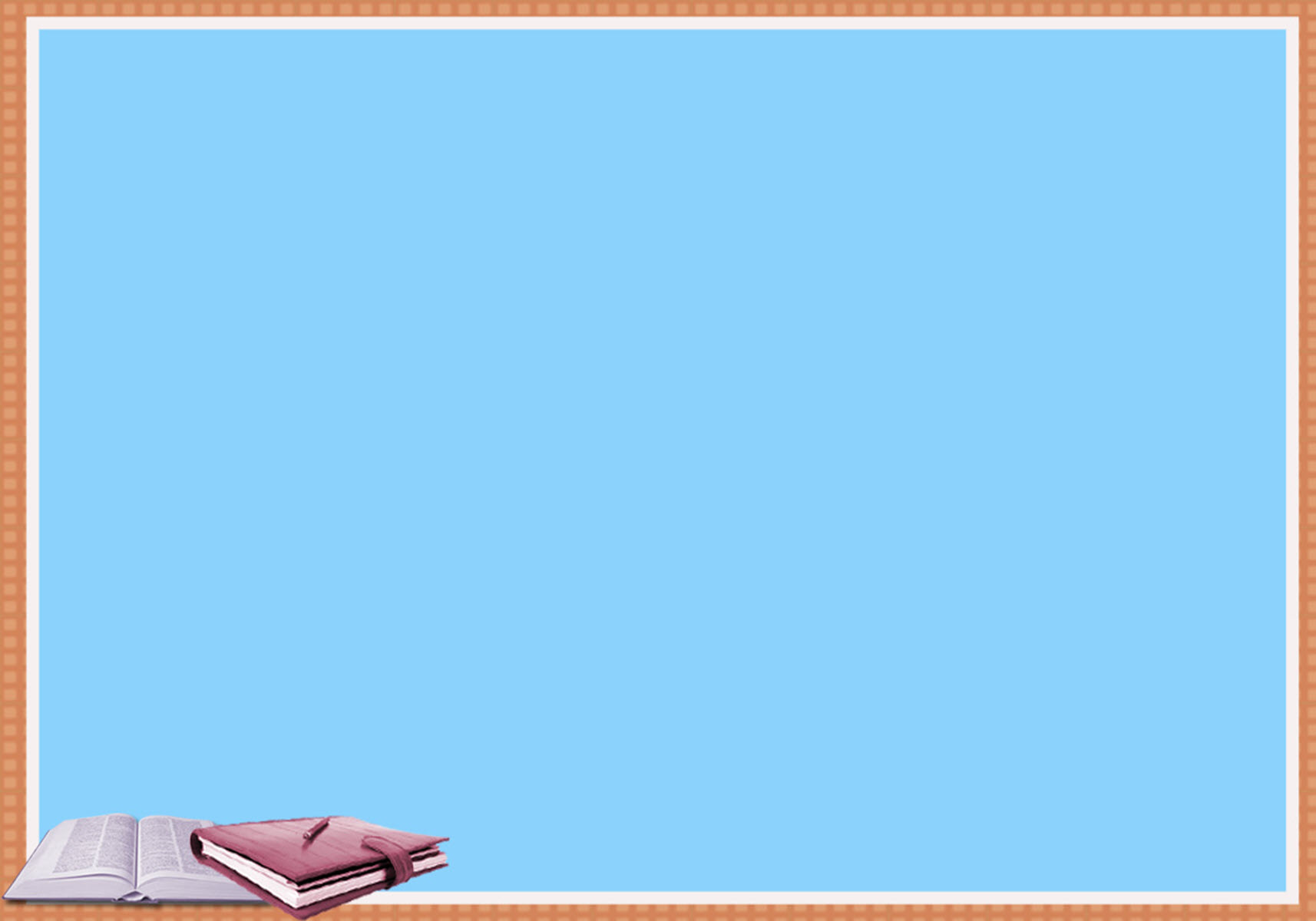 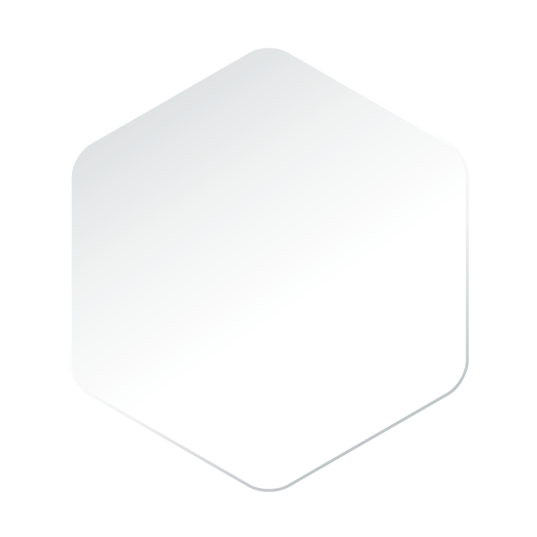 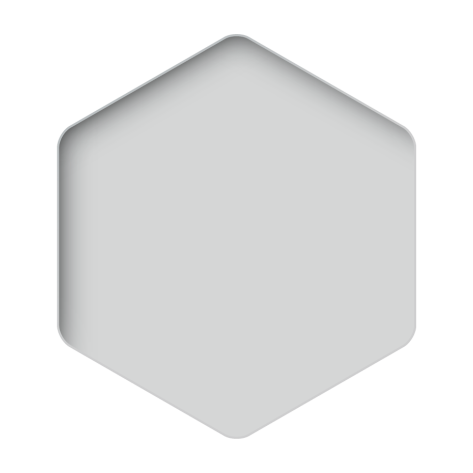 Luyện tập
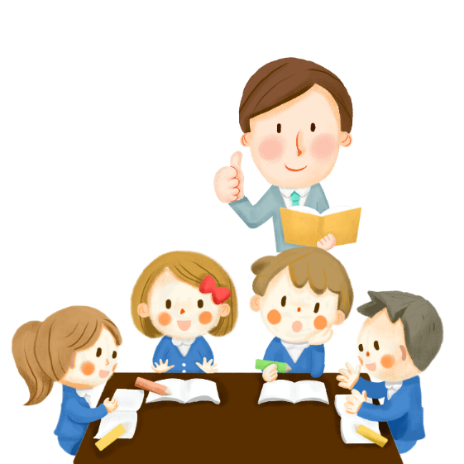 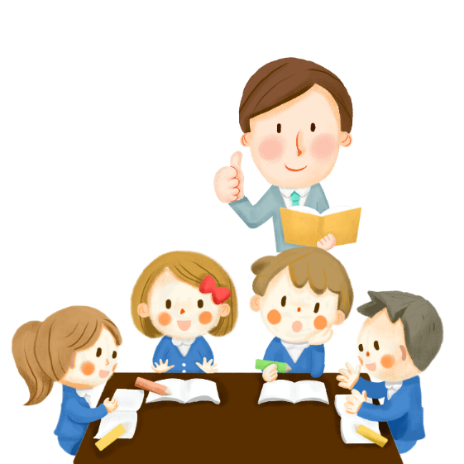 Trong khi tìm thông tin về các trường THPT, bạn An đã không để ý đến thời gian đăng ký nguyện vọng dự thi và xét tuyển vào lớp 10 các trường THPT công lập. Theo em:
1. Sơ suất này vi phạm tiêu chí nào về chất lượng thông tin?
2. Điều đó dẫn đến khó khăn gì cho bạn An?
2. Chất lượng thông tin:
Nhóm 2, 4:
Trả lời
a) Quá trình tìm thông tin bạn An không đảm bảo tính đầy đủ của thông tin.
b) Điều đó dẫn đến có thể bạn An trễ thời gian đăng kí nguyện vọng và kết quả có thể bạn không được xét tuyển.
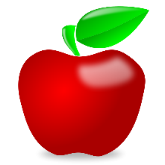 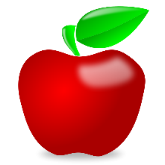 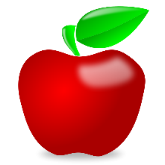 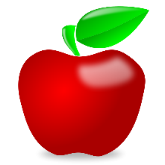 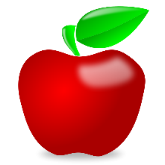 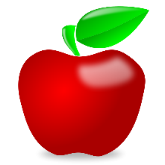 1
2
4
5
6
3
6
3
5
4
1
2
6
1
3
5
2
4
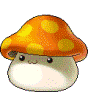 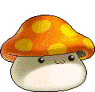 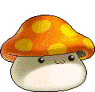 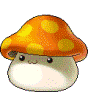 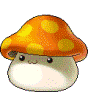 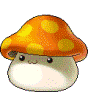 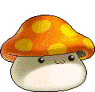 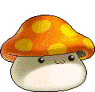 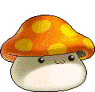 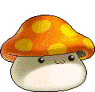 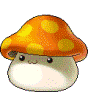 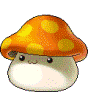 TRÒ CHƠI HÁI TÁO
2
1
3
6
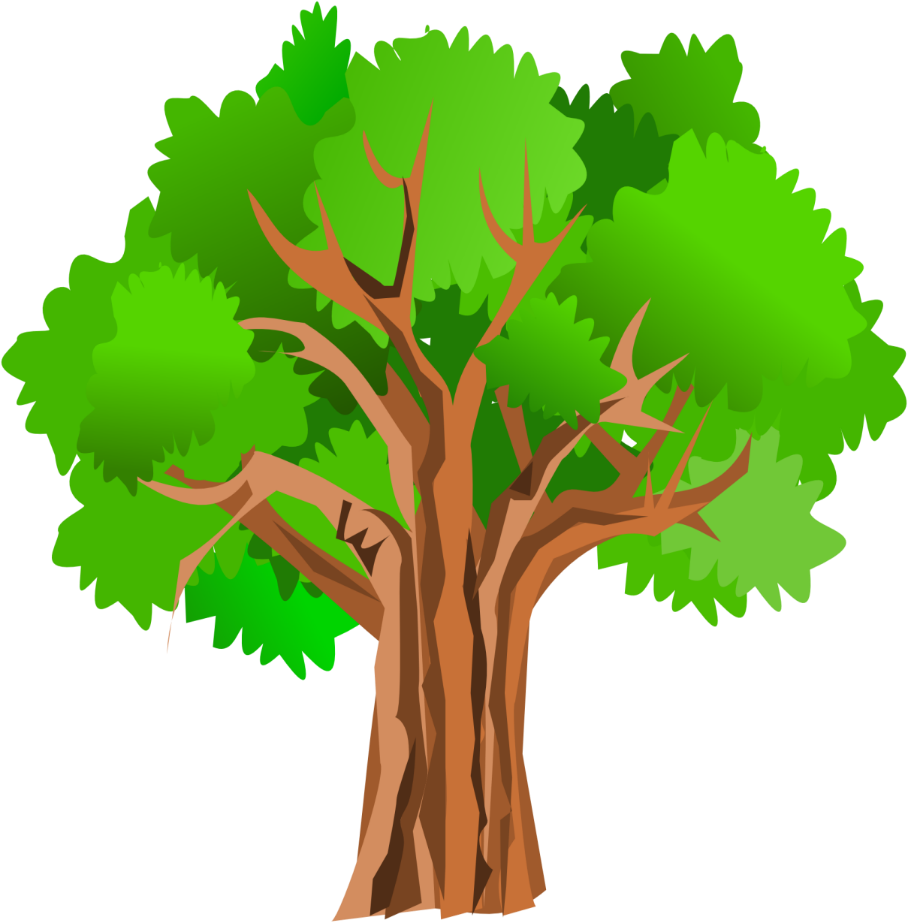 4
5
Team B
Team A
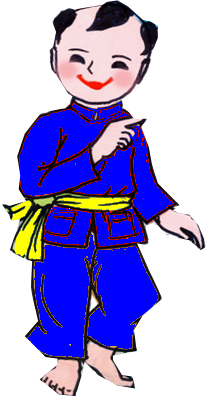 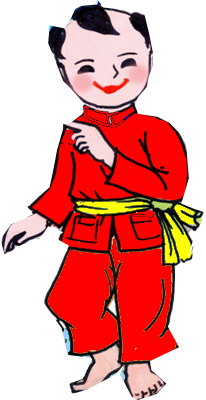 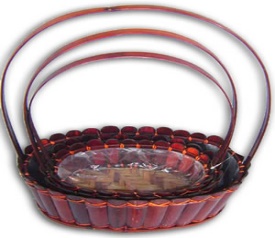 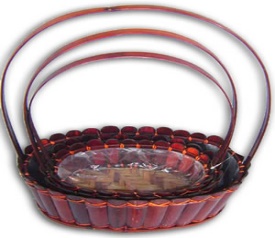 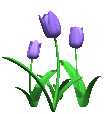 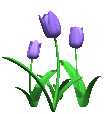 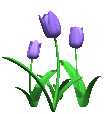 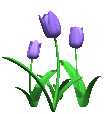 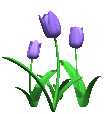 [Speaker Notes: Bấm vào dấu mũi tên màu xanh để chuyển qua trang chiếu Vận dụng]
Câu 1: Hãy ghép mỗi câu hỏi với tiêu chí đánh giá chất lượng thông tin tương ứng mà câu hỏi đó được sử dụng để kiểm tra.
A. 1-d; 2-a; 3-b; 4-c
S
Đ
C. 1-a; 2-d; 3-b; 4-c
S
B. 1-a; 2-c; 3-b; 4-d
D. 1-c; 2-d; 3-b; 4-a
S
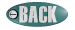 Câu 2: Cụm từ nào sau đây gần nghĩa nhất với thông tin có chất lượng cao?
SAI
A. Thông tin đáng tin cậy
SAI
B. Thông tin hữu ích
SAI
C. Thông tin đầy đủ
ĐÚNG
D. Thông tin chính xác
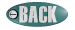 Câu 3: Thông tin chính xác có thể mô tả như thế nào?
A. Thông tin có nguồn gốc xác định và nguồn tin đó đủ thẩm quyền đối với thông tin được nêu.
S
B. Thông tin đúng đắn, có thể kiểm chứng được, đủ cụ thể so với vấn đề cần giải quyết.
Đ
C. Thông tin được cập nhật, được thu thập đúng lúc, kịp thời để giải quyết vấn đề đặt ra.
S
D. Thông tin về mọi khía cạnh của sự kiện, cho phép nhìn nhận sự kiện một cách toàn diện.
S
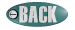 Câu 4: Trong cuộc thi rung chuông vàng, câu hỏi đặt ra là: “Để duy trì sự sống, con người, động vật và thực vật cần những điều kiện gì? Câu trả lời nào sau đây đáp ứng đúng nội dung câu hỏi đó?
A. Động vật có thể di chuyển, có hệ thần kinh, có giác quan và tế bào không có thành xenlulo.
S
Đ
B. Con người, động vật, thực vật đều cần không khí, nước, thức ăn, ánh sáng để duy trì sự sống,
C. Con người, động vật, thực vật đều có cấu tạo từ tế bào, có khả năng lớn lên và sinh sản.
S
D. Con người, động vật, thực vật đều cần dùng chất hữu cơ để nuôi lớn cơ thể và sinh sản.
S
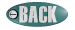 Câu 5: Nhà quản lý căn cứ vào danh sách nhân viên vắng mặt không lí do trong một ngày cụ thể để đánh giá về chuyên cần và thái độ làm việc của nhân viên. Thông tin nhà quản lý đã vi phạm yếu tố nào của chất lượng thông tin trong đánh giá nhân viên?
Đ
A. Tính đầy đủ
S
B. Tính mới
C. Tính chính xác
S
D. Tính sử dụng được
S
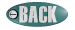 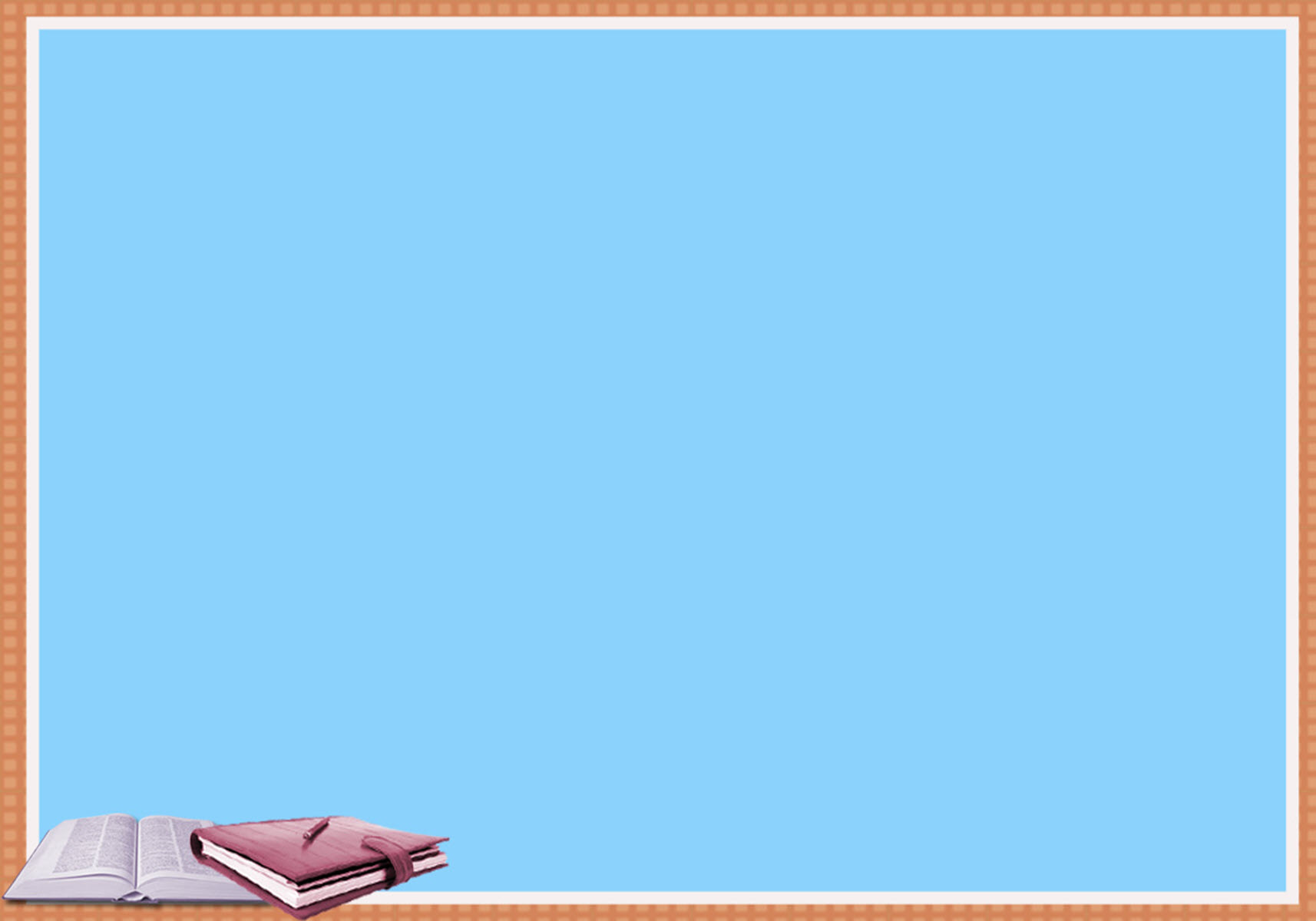 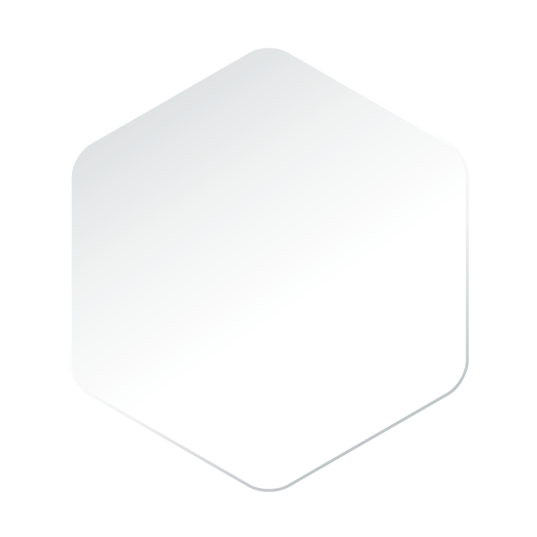 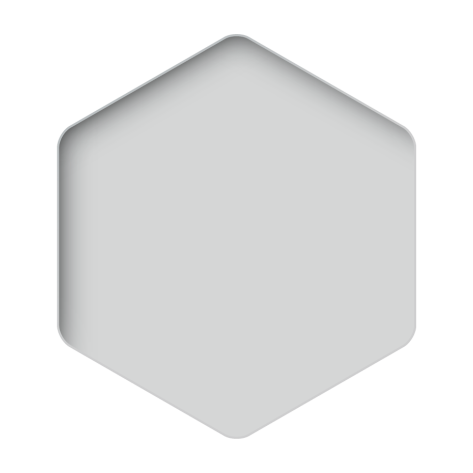 Video chất lượng thông tin trong việc lựa chọn tổ hợp lớp 10 sao cho phù hợp.
Vận dụng
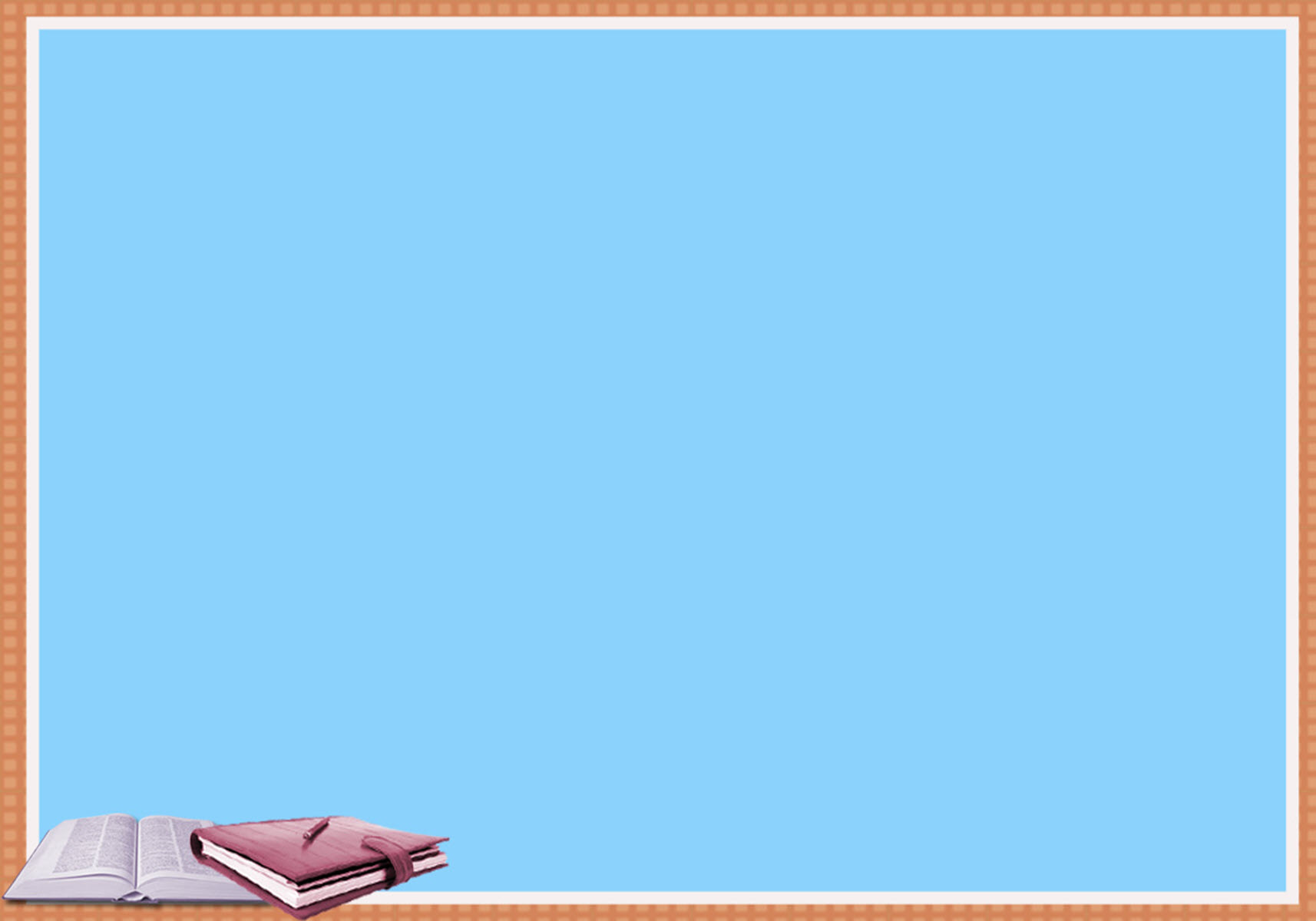 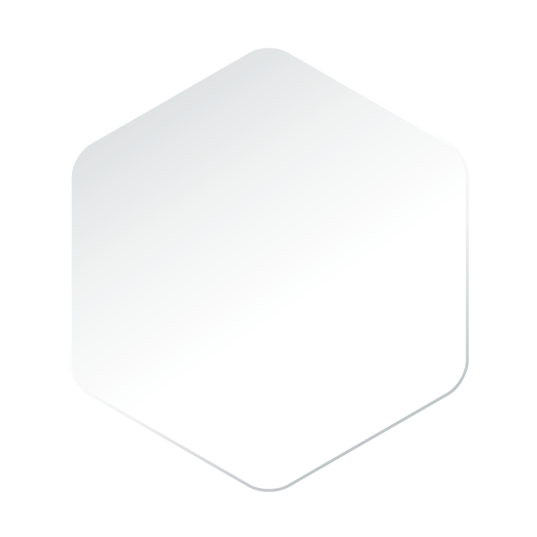 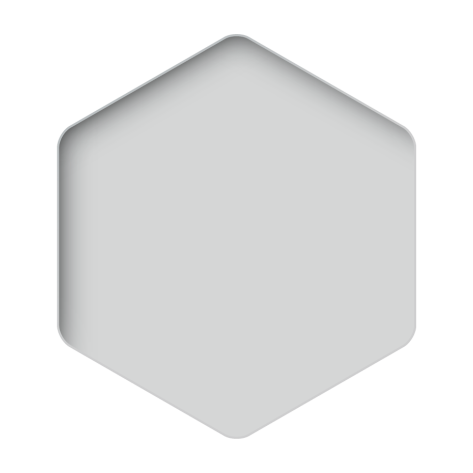 Em hãy tìm trên Internet thông tin tuyển sinh của một số trường THPT trên địa bàn em ở
Vận dụng
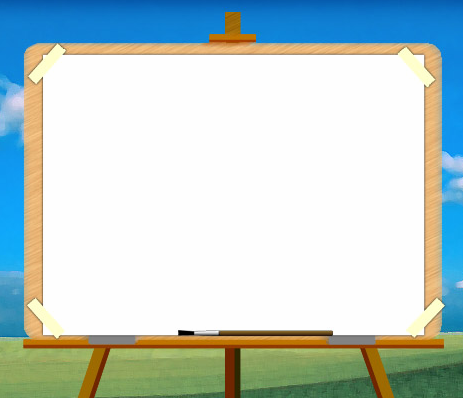 Hướng dẫn tự học
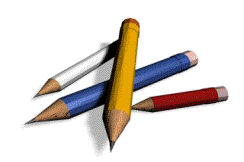 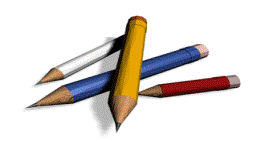 Tầm quan trọng của thông tin trong giải quyết vấn đề
Xem trước Bài 3: Thực hành đánh giá chất lượng thông tin.
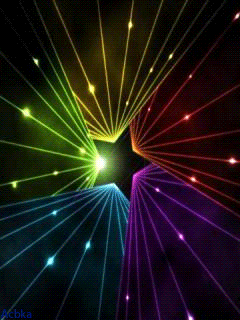 CẢM ƠN  QUÝ THẦY CÔ VÀ CÁC EM ĐÃ THAM DỰ TIẾT HỌC
CHÚC QUÝ THẦY CÔ SỨC KHỎE!
CHÚC CÁC EM HỌC TỐT!